LA NOTTE NAZIONALE DEL LICEO CLASSICO
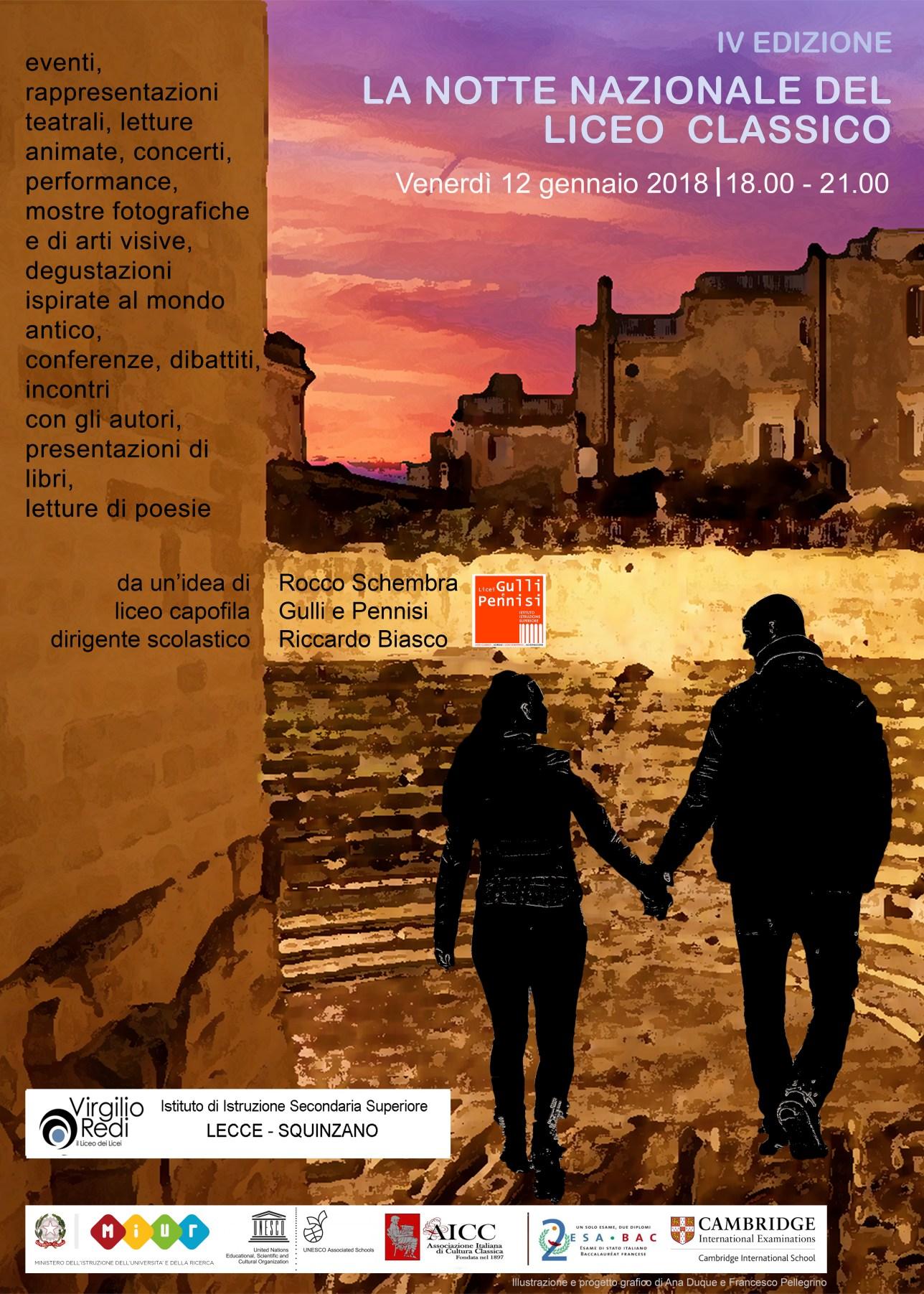 Venerdì 12 gennaio 2018 ore 18.00 – 21.00
PROGRAMMA
SALUTI E INTRODUZIONE DEL DIRIGENTE SCOLASTICO
PRESENTAZIONE DEL PROGETTO  “LIBRI E CINEMA” A CURA DEL DOTTOR  NICOLA NETO
LETTURE E RIFLESSIONI A CURA DEGLI ALUNNI
ESIBIZIONE DELLA II A LICEO CLASSICO
INNO DEL LICEO VIRGILIO REDI
CONSEGNA ATTESTATI DELLE CERTIFICAZIONI IN LINGUA STRANIERA
LABORATORI ATTIVI